H Χρηματοδότηση της Ιδέας
Παναγιώτης Οικονόμου
Managing Partner
STEP | Strategy, Technology & Planning
Σήμερα θα συζητήσουμε για:
Λίγα λόγια για αρχή
Ανάγκες χρηματοδότησης
Που θα βρούμε χρήματα για την ιδέα μας;
Πως θα επιλέξουμε τη χρηματοδότηση που μας ταιριάζει;
Do’s & Don’ts
Λίγα λόγια για αρχή
Λίγα λόγια για αρχή
Γιατί συζητάμε για χρηματοδοτήσεις σήμερα;

Τα δυο βασικά ερωτήματα που πρέπει να απαντήσουμε πριν αναζητήσουμε χρηματοδότηση:

Πόσα χρήματα χρειάζομαι;

Που θα τα βρω;
Ανάγκες Χρηματοδότησης
Ανάγκες Χρηματοδότησης
Πριν την ίδρυση της επιχείρησης
Κατά την ίδρυση / εγκατάσταση

Επενδύσεις σε πάγια
Μακροπρόθεσμες επενδύσεις

Κεφάλαιο Κίνησης
Επένδυση
Παραγωγική Διαδικασία
Πώληση
Είσπραξη
Πηγές Χρηματοδότησης για την ιδέα μας
Πηγές Χρηματοδότησης
Εσωτερικές Πηγές
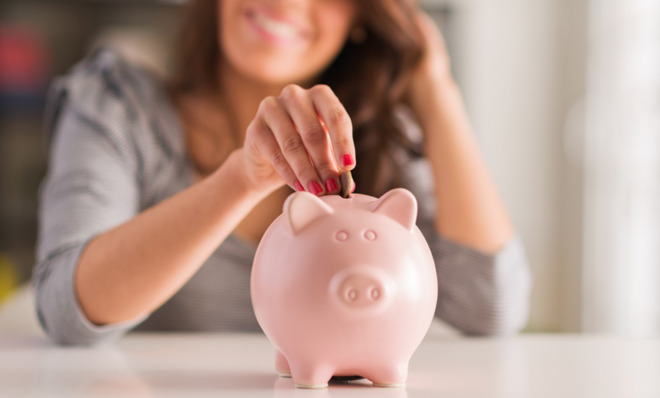 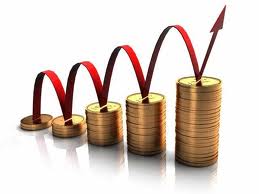 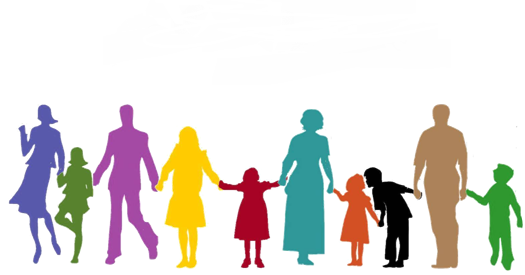 Ίδια κεφάλαια
Κέρδη
Άλλες, διάφορες πηγές
Πηγές Χρηματοδότησης
Εξωτερικές Πηγές
Δανεισμός
Leasing
Venture Capitals
Business Angels
Business Incubators
Crowdfunding
Χρηματοδοτήσεις με Ευρωπαϊκά χρήματα
Πηγές Χρηματοδότησης
Εξωτερικές Πηγές
Δανεισμός
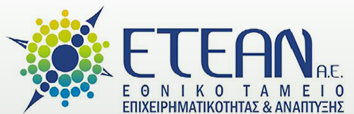 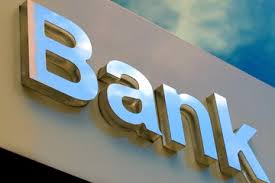 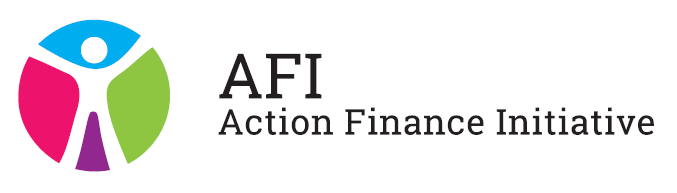 Πηγές Χρηματοδότησης
Εξωτερικές Πηγές
Leasing
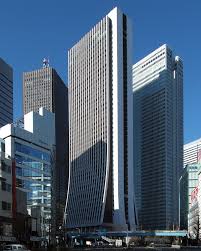 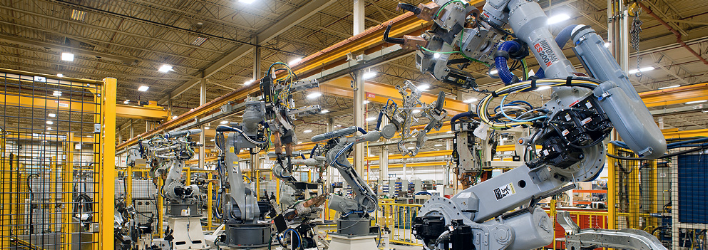 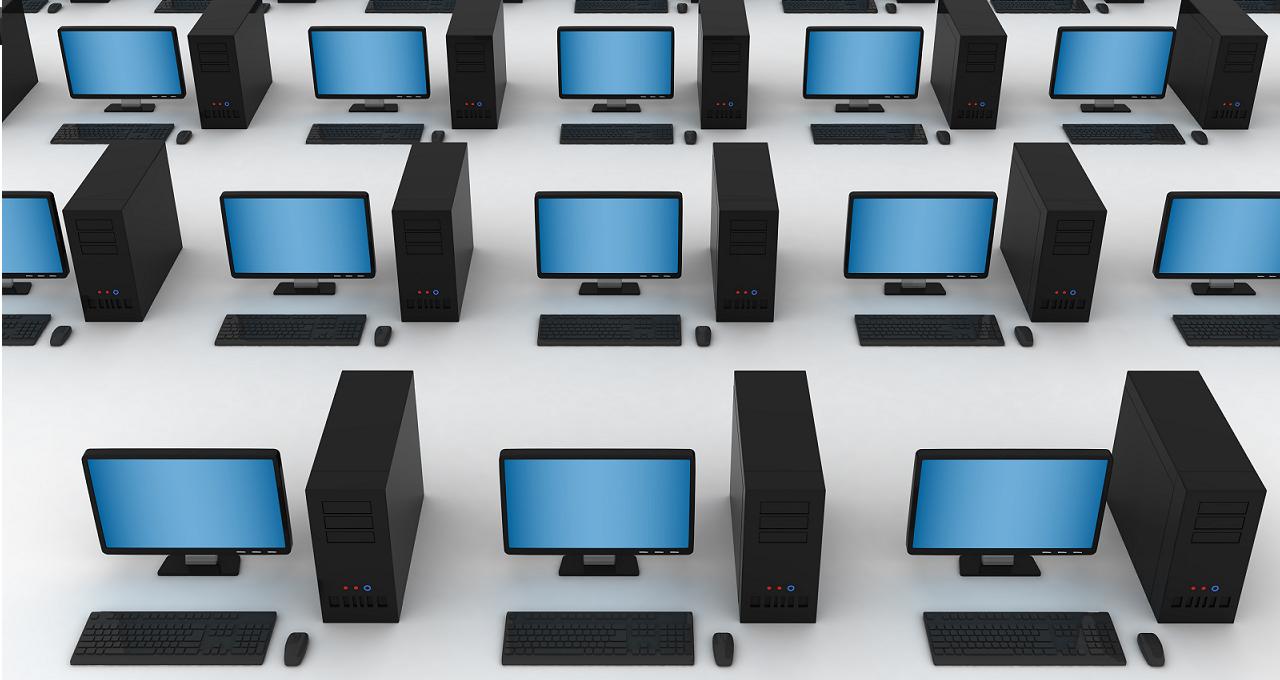 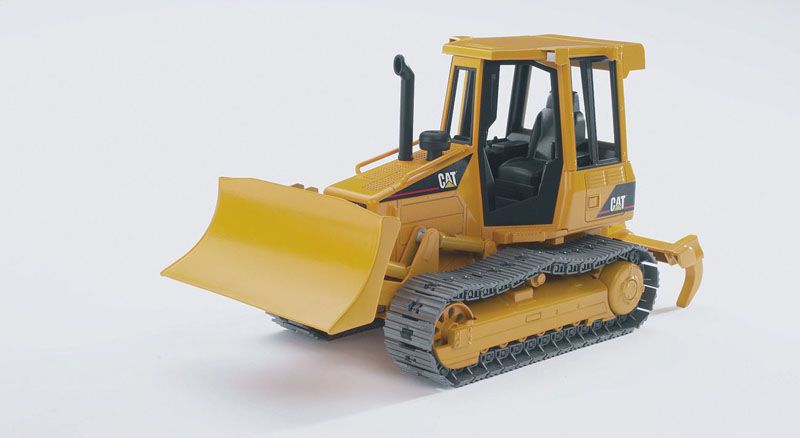 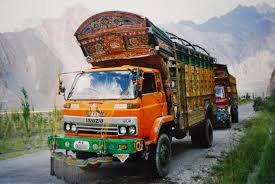 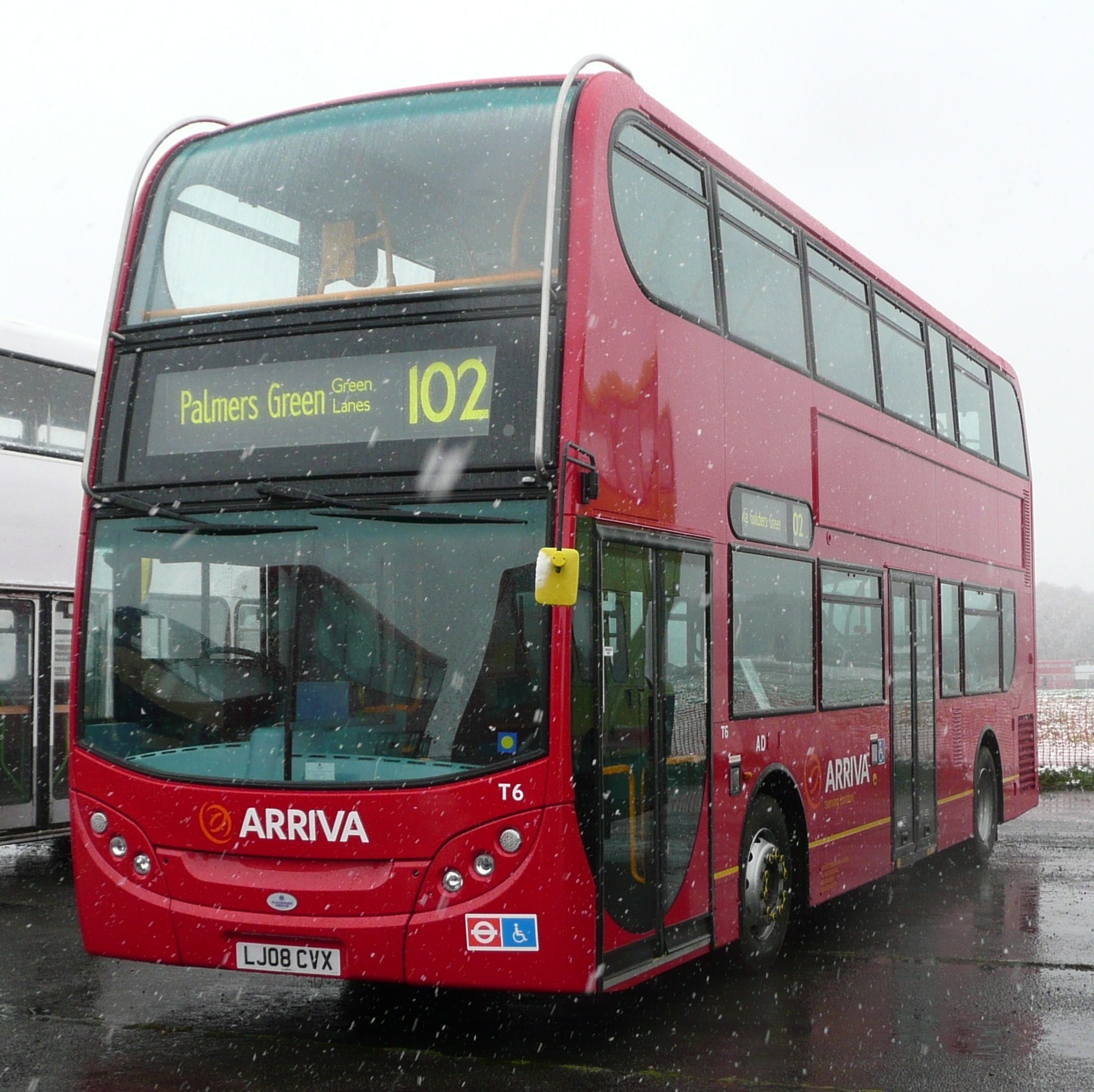 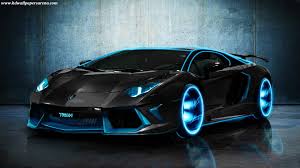 Πηγές Χρηματοδότησης
Εξωτερικές Πηγές
Venture Capitals




Business Angels
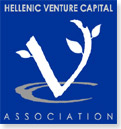 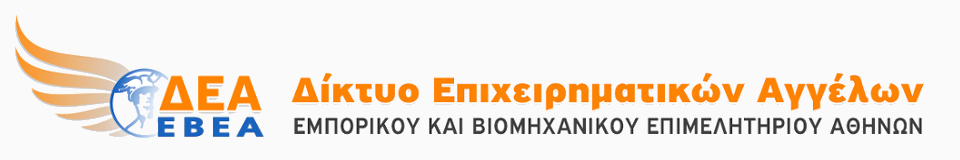 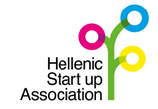 Πηγές Χρηματοδότησης
Εξωτερικές Πηγές
Business Incubators
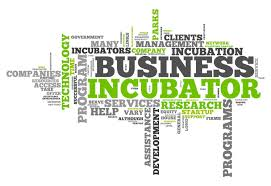 Πηγές Χρηματοδότησης
Εξωτερικές Πηγές
Crowdfunding
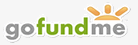 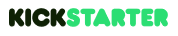 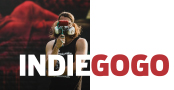 Πηγές Χρηματοδότησης
Εξωτερικές Πηγές
Χρηματοδοτήσεις με Ευρωπαϊκά Χρήματα
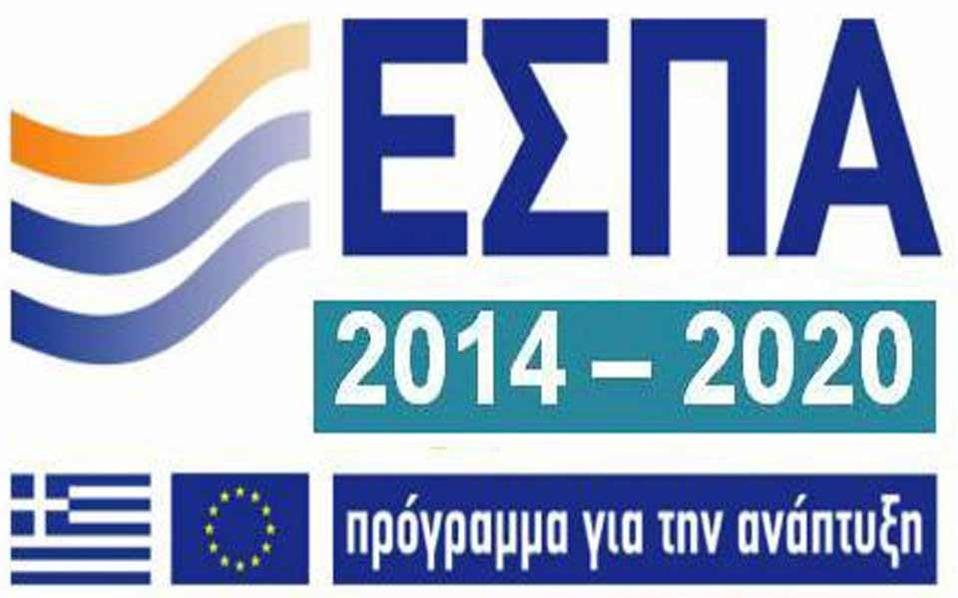 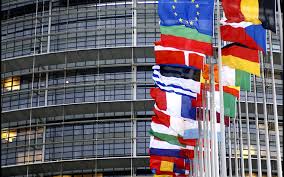 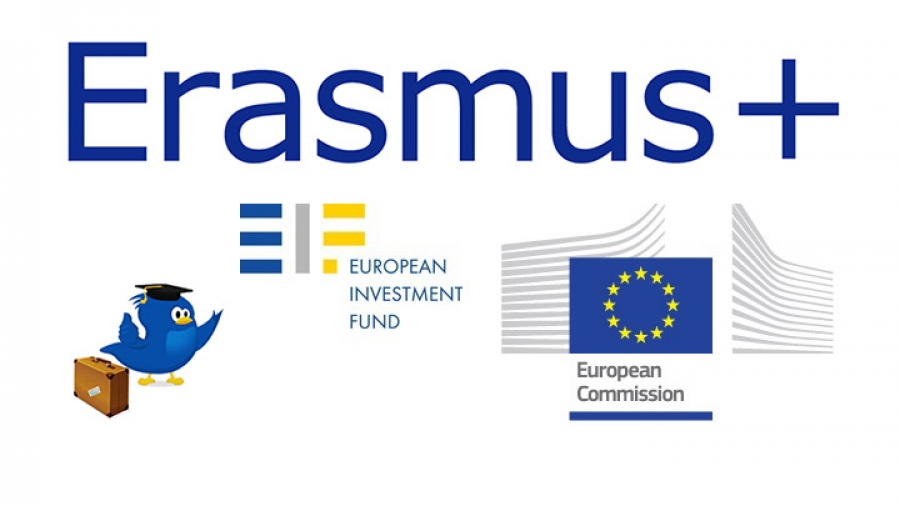 Πηγές Χρηματοδότησης
Εξωτερικές Πηγές
Χρηματοδοτήσεις με Ευρωπαϊκά Χρήματα
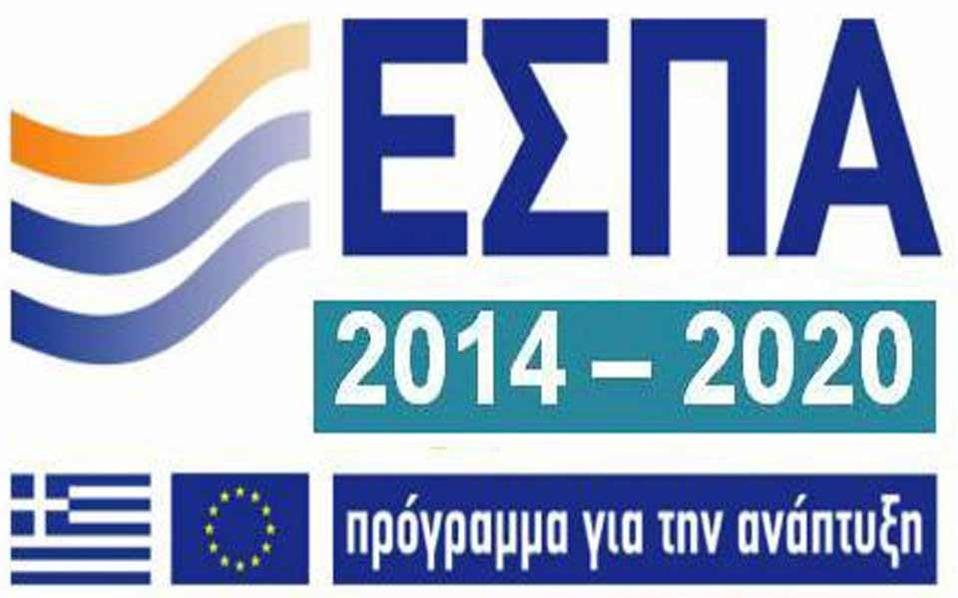 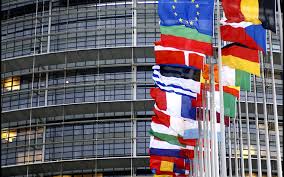 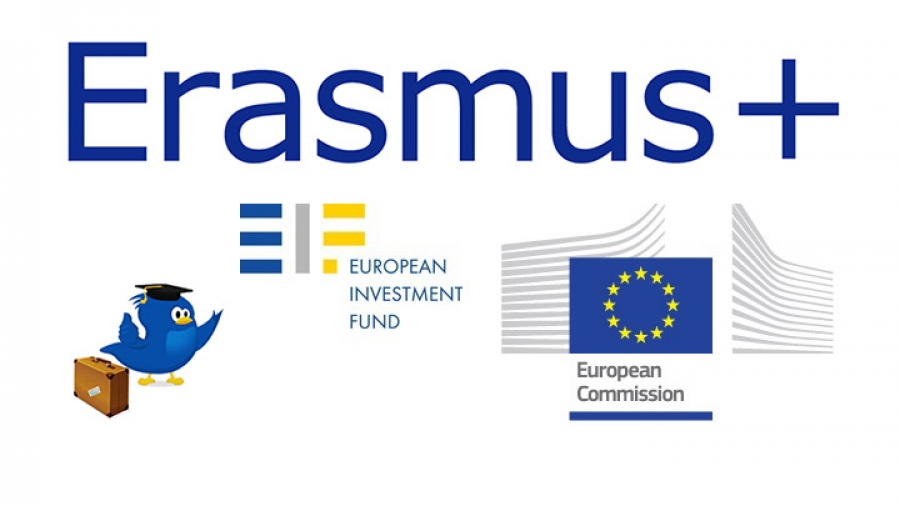 Πηγές Χρηματοδότησης
Εξωτερικές Πηγές
Χρηματοδοτήσεις με Ευρωπαϊκά Χρήματα
Υποβολή Φακέλου
Προετοιμασία Φακέλου
Ανακοίνωση Προγράμματος
Προδημοσίευση Προγράμματος
Δημοσίευση Προγράμματος
Υλοποίηση Προγράμματος
Έγκριση
Αξιολόγηση
Πως θα επιλέξουμε χρηματοδότηση για την ιδέα μας
Πως θα επιλέξουμε χρηματοδότηση για την ιδέα μας
Να διαλέξουμε τον βέλτιστο συνδυασμό εσωτερικής και εξωτερικής χρηματοδότησης
Να υπολογίσουμε το κόστος χρηματοδότησης
Να αποφασίσουμε χωρίς βιασύνη το πότε θα χρηματοδοτήσουμε ποια δραστηριότητα (ή επένδυση)
Πως θα επιλέξουμε χρηματοδότηση για την ιδέα μας
Μην ενθουσιάζεστε!

Επιλέξτε αξιόπιστους χρηματοδότες

Χρηματοδοτήστε ανάγκες και όχι επιθυμίες!
Do’s & Don’ts
Do’s & Don’ts
Χρειάζεστε Business Plan

Πρέπει να κάνετε προβλέψεις για την κερδοφορία και τις χρηματικές ροές της επιχείρησης

Σκεφτείτε όπως σκέφτεται ο «απέναντι»!

Πρέπει να έχετε απαντήσεις στις ερωτήσεις «ποσό χρήματα θέλετε» και «πως θα το εξοφλήσετε»
Do’s & Don’ts
Για τα χρηματοδοτούμενα προγράμματα:
Ξεκινήστε να ψάχνετε χρηματοδότηση νωρίς
Επιλέξτε έναν αξιόπιστο σύμβουλο
Συνεργαστείτε μαζί του
Ζητήστε να κάνετε προαξιολόγηση
Σχεδιάστε τις χρηματοροές του προγράμματος

Μην πληρώσετε ΠΟΤΕ για να σας ενημερώσουν σχετικά με νέα προγράμματα χρηματοδότησης
Ευχαριστώ πολύ!
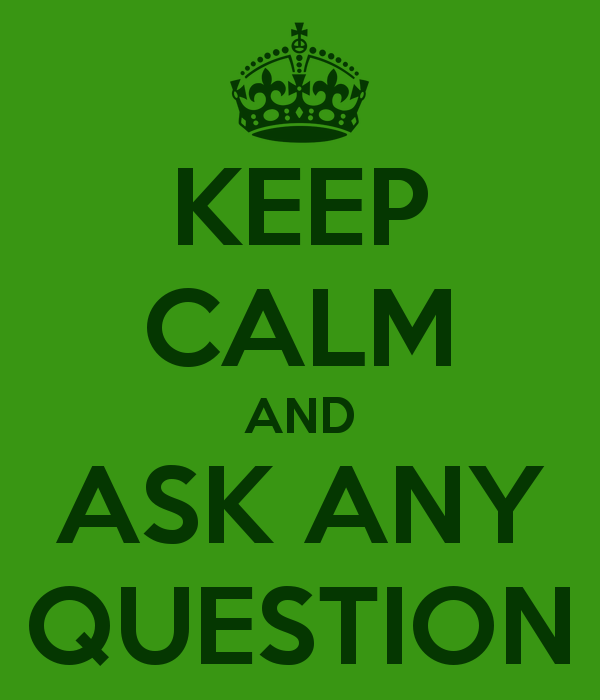 Παναγιώτης Οικονόμου
economou@step-net.eu